2020 Elections
Presented by Susan j. Duplin, town clerk
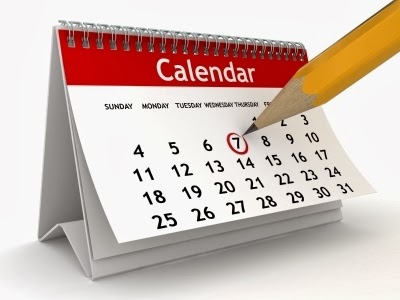 2020 ELECTIONS
March 3rd, 2020 Pres. Primary, April 28th Local, Sept 1st State Primary 	& Nov. 3rd Presidential
 March 3, 2020 Presidential Primary
 Feb. 12th Last Day to register to vote/change party affiliation
 EARLY VOTING Monday, FEB. 24TH THRU Friday, FEB 28TH IN TOWN Hall
 EV hours:  Mon. thru Thurs. 8AM TO 8PM & Friday 8AM to 12PM
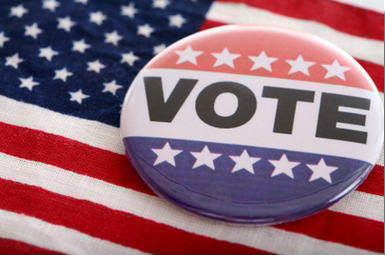 This Photo by Unknown Author is licensed under CC BY
This Photo by Unknown Author is licensed under CC BY-SA-NC
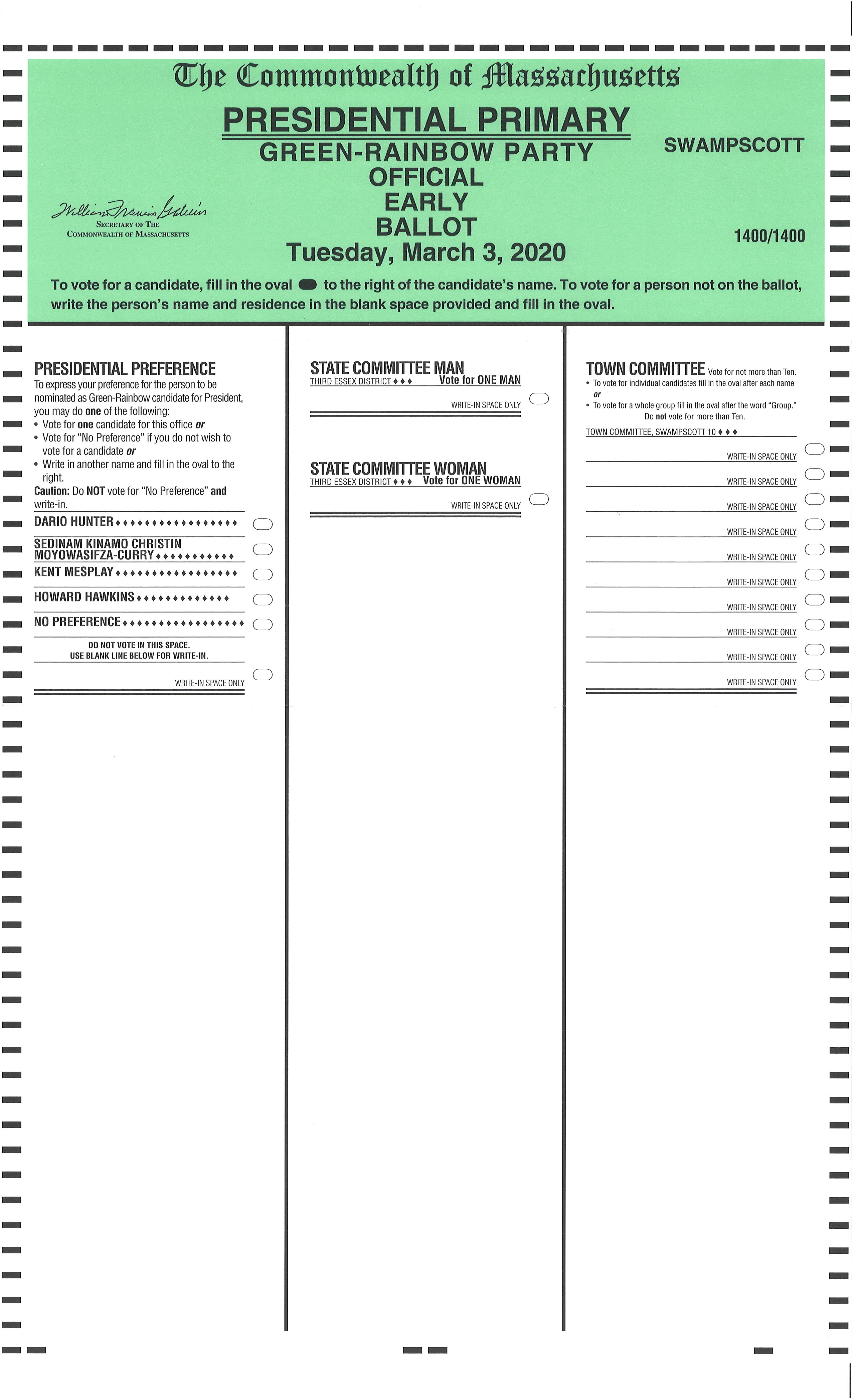 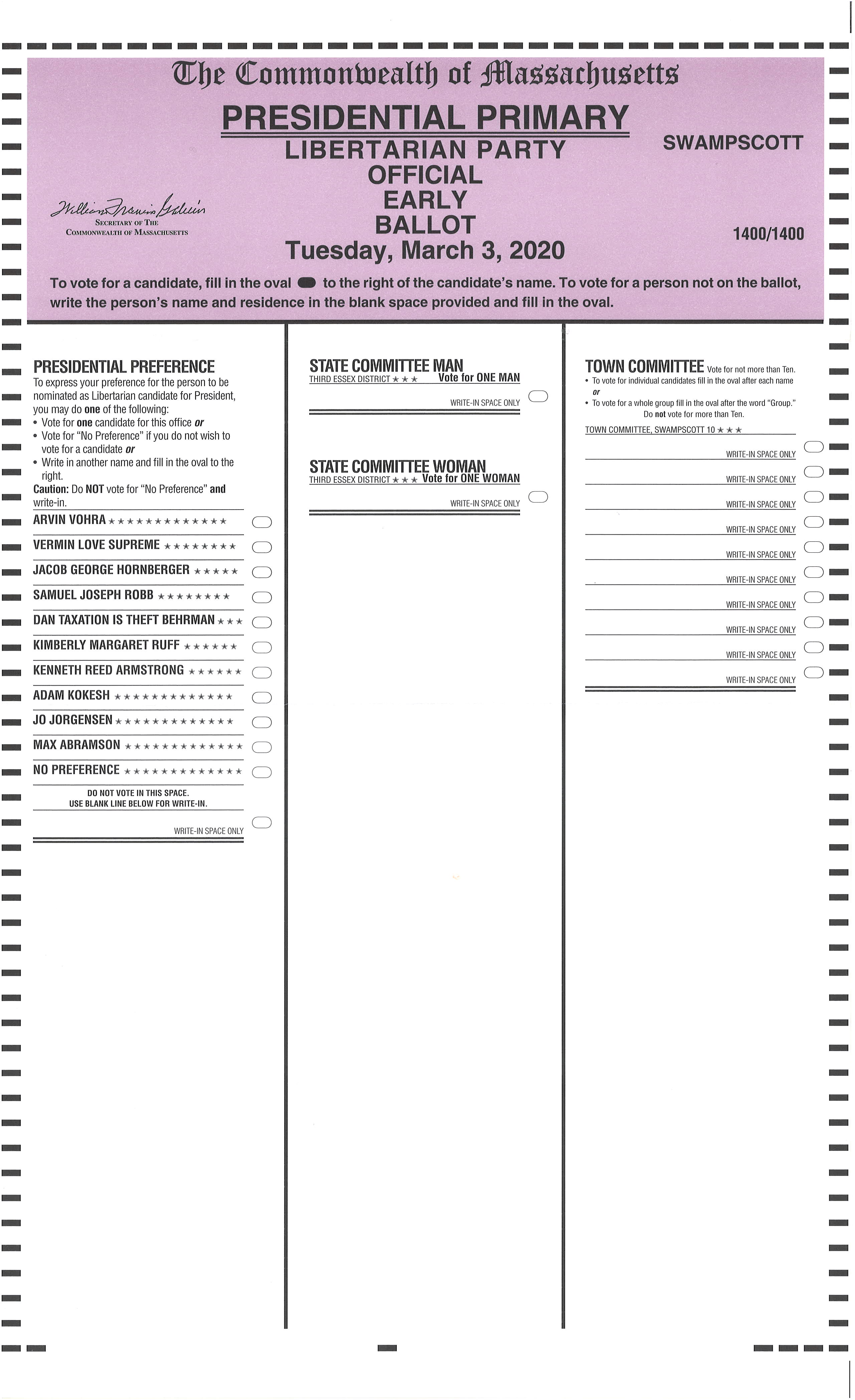 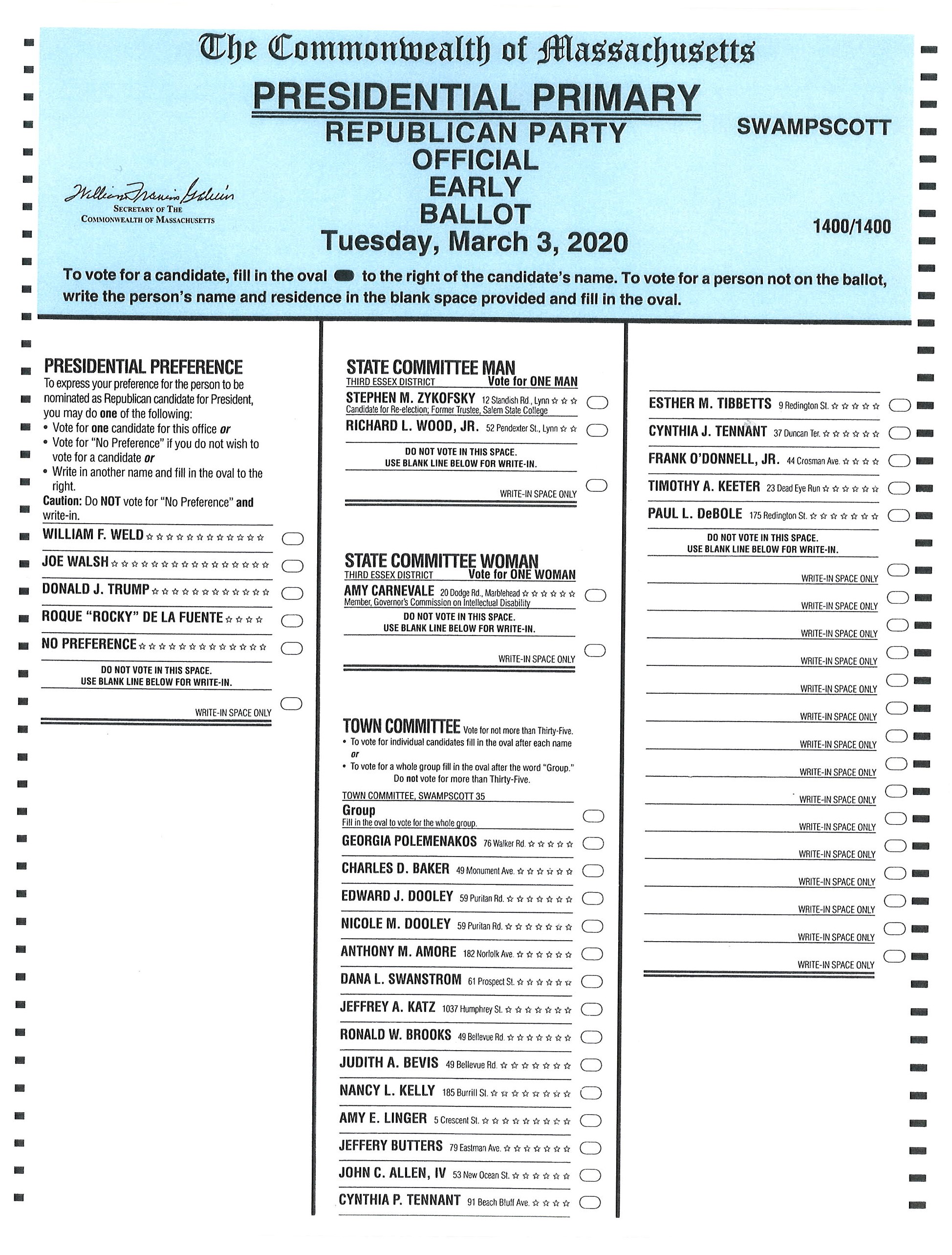 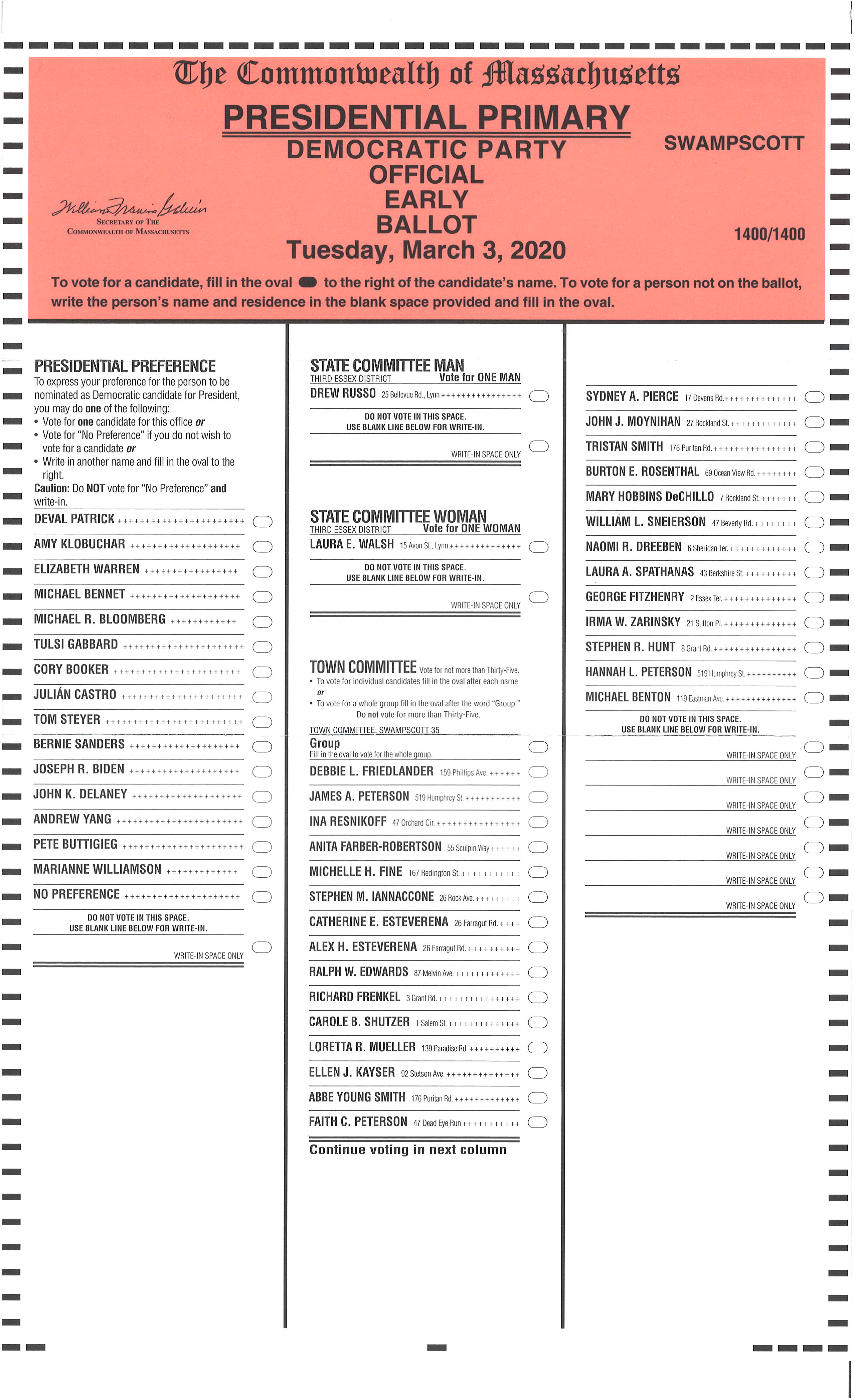 Absentee voting VS early voting
ABSENTEE VOTING
 Excuse needed
 Application needed
 The voter or family member may apply
 Deadline to apply: noon the day before election
EARLY VOTING
 No excuse needed
 No application needed unless requesting through the mail
 Voter only must apply
 Deadline to apply; last day of Early Voting
APRIL 28, 2020 LOCAL ELECTION
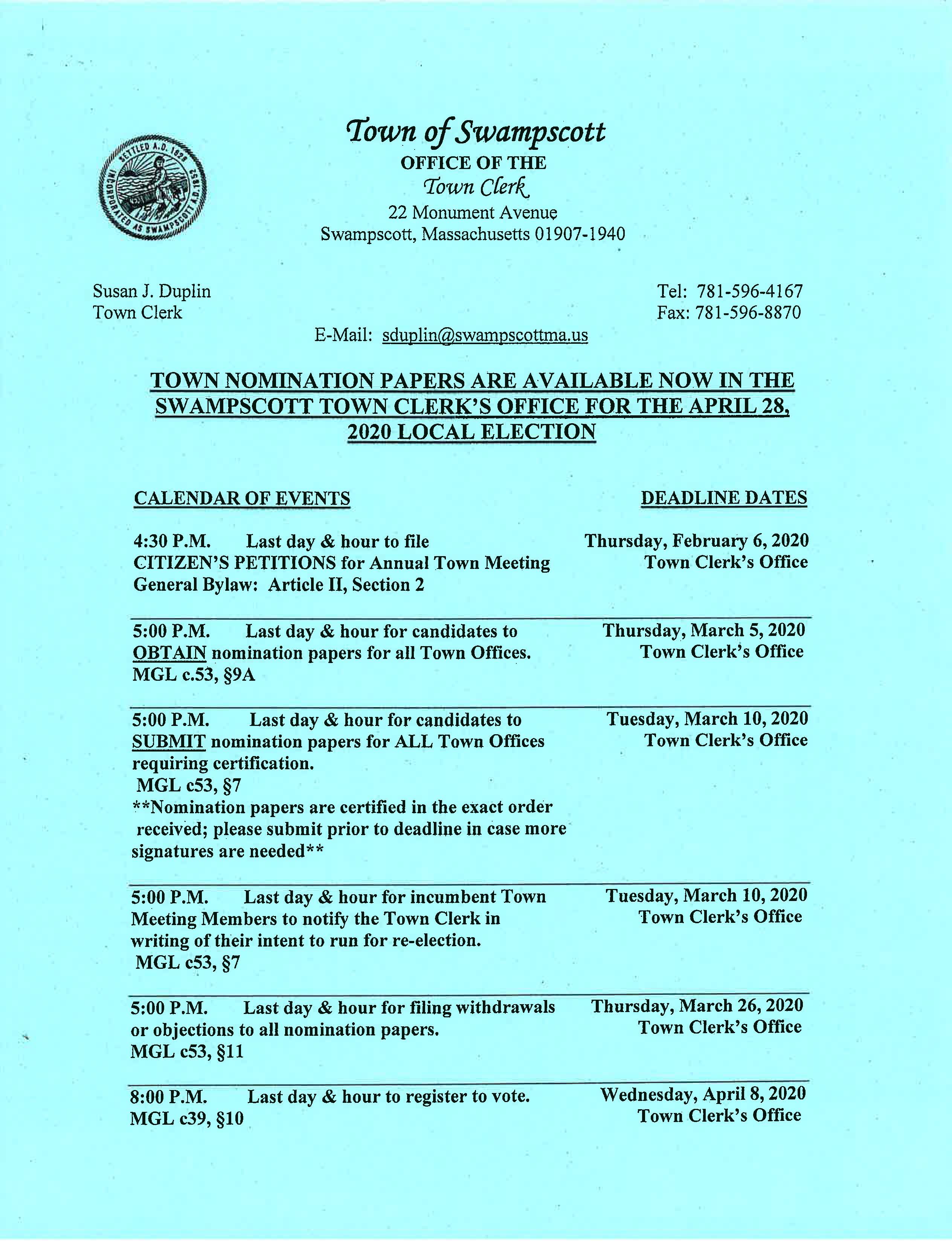 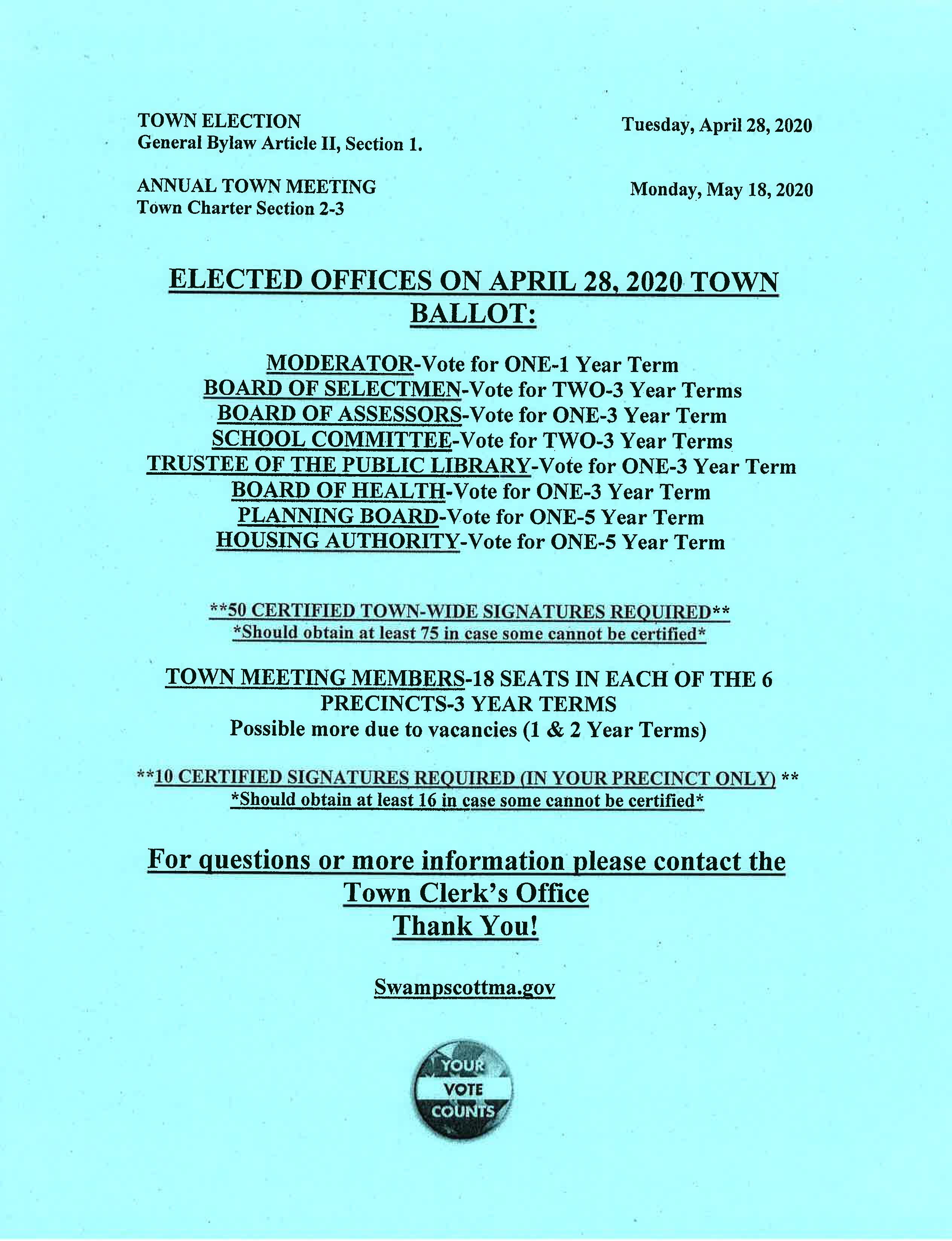 VOTER REGISTRATION
MUST BE 18 ON OR BEFORE ELECTION DAY,  PRE-REGISTRATION 	ALLOWED
 New law allows voter registration thru health agencies; MA Health &   	Health Connector
  Voter Resources by visiting Secretary Galvin’s website:  sec.state.ma.us or 	you may call or visit the Town Clerk’s Office
  Don’t wait, check your voter status early!
Annual census & federal census
ANNUAL CENSUS
 Mailing 2nd week of Feb.
 Does not Register you to Vote!
 Failure to return shall result in removal from the active voting list
 Everyone in a household must be included on the Census
FEDERAL CENSUS
 Separate from the Annual Street Census
 Begins March 2020, everyone needs to be counted
 Ensures municipalities receive their fair share of federal money and political representation
 How? Online, phone, or mail
2020 dog licensing
Time to License your dog now!
 3 Easy Ways to License:  Online, By Mail, In person
  Must provide proof of rabies
  License by Feb. 29th to avoid a late fee
  Licensed 1,100 last year
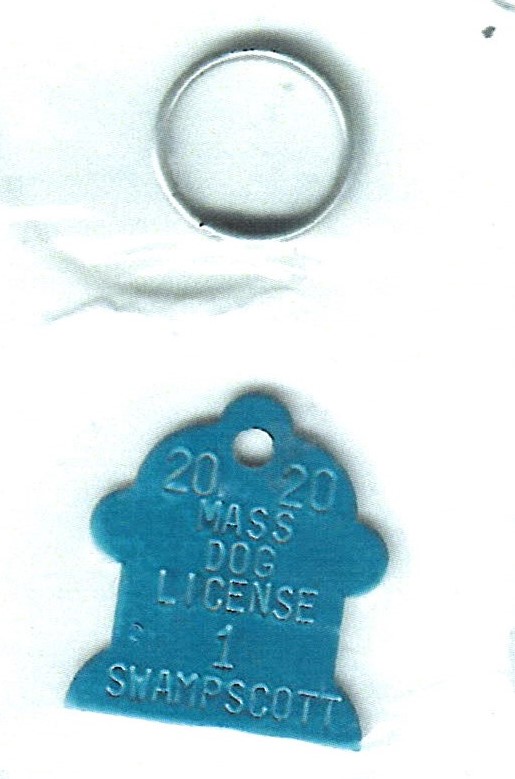 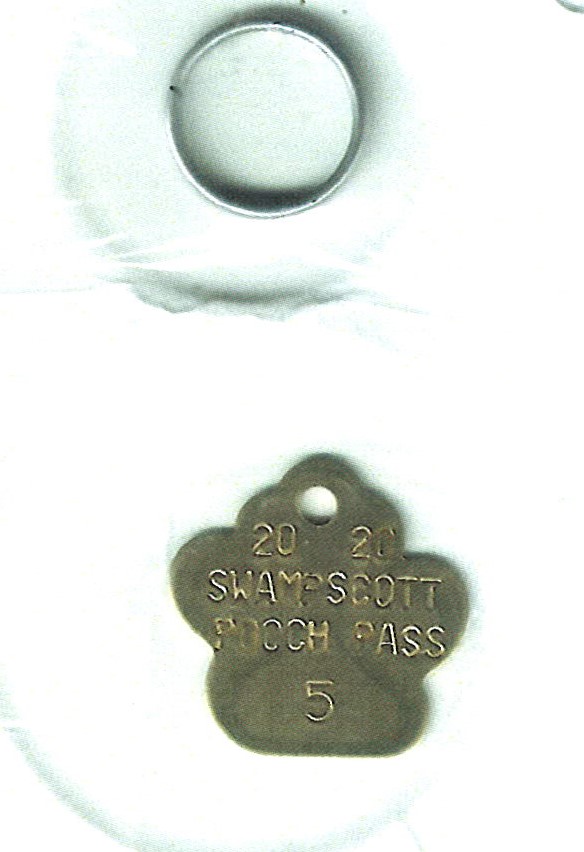 2020 pooch pass
Required to use the Dog Park
 $5.00 for residents, $15 for Non-residents
 Must be currently licensed & rabies up to date
 3 Easy ways to license:  Online, By Mail or In Person at Town Clerk’s Office
 Issued 485 Pooch Passes last Year
Polling location change
MIDDLE SCHOOL PRECINCTS 5 & 6
WHY? SCHOOL SECURITY 
Move Precinct 5 to First Church with Precincts 3 & 4?
Move Precinct 6 to Swampscott Town Hall?
Select Board must vote the change at least 20 days 
All Voters affected will need to be notified by mail
I DON’T MAKE THIS STUFF UP, IT’S THE LAW!
Sue Duplin  sduplin@swampscottma.gov     
 Brittney Jones  bjones@swampscottma.gov
 Town Clerk’s Office   781-596-4167
 SEC Website:  sec.state.ma.us
 swampscottma.gov